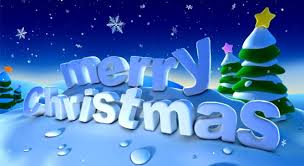 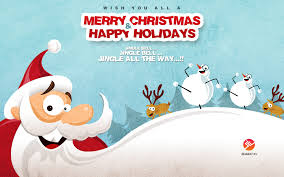 Christmas tree
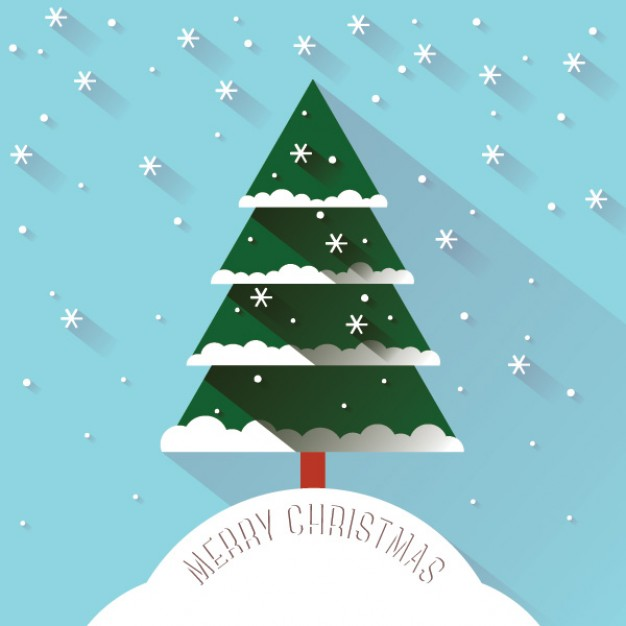 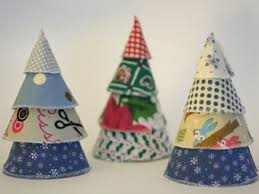 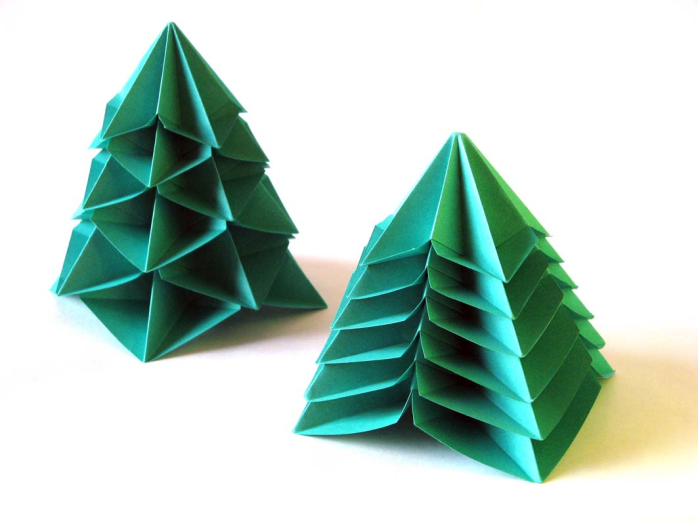 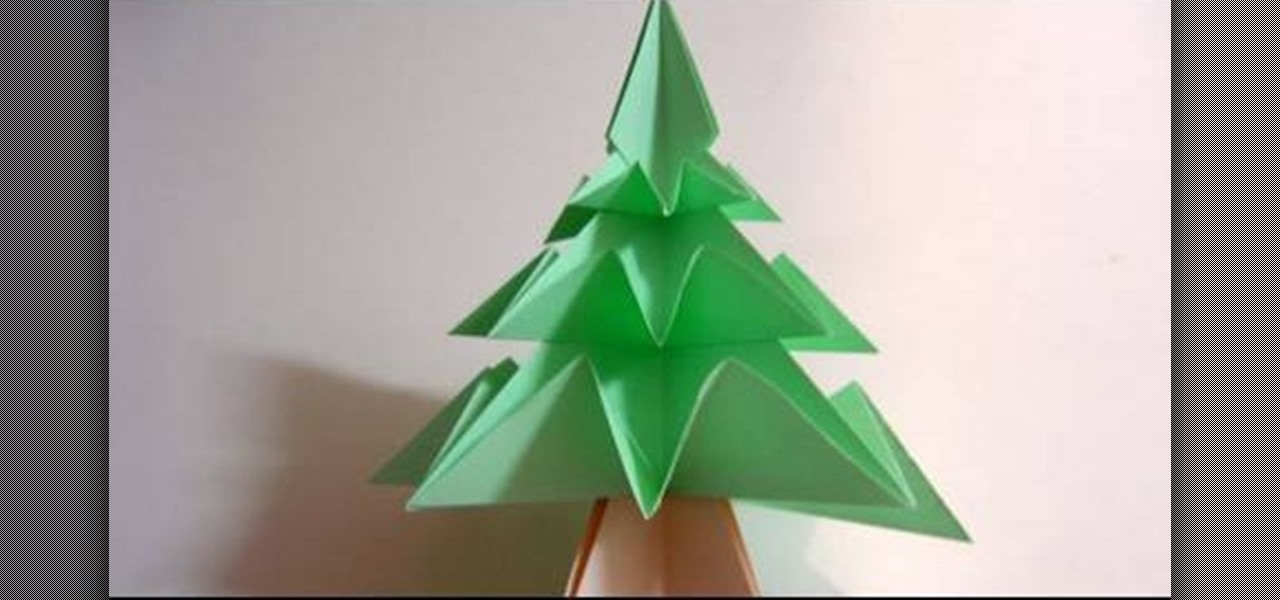 Santa Clause
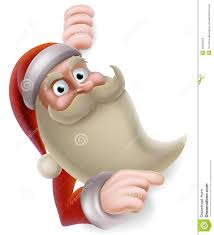 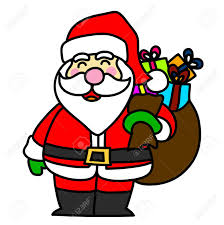 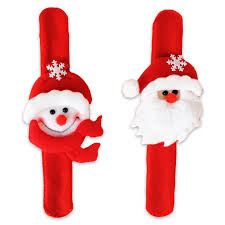 snowflake
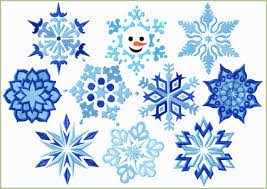 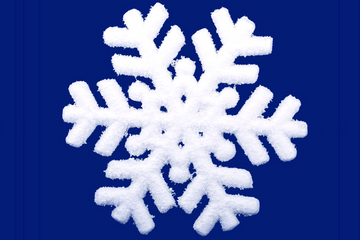 reindeer
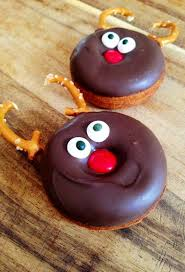 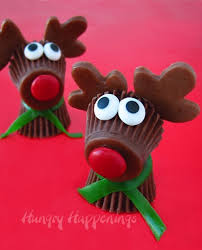 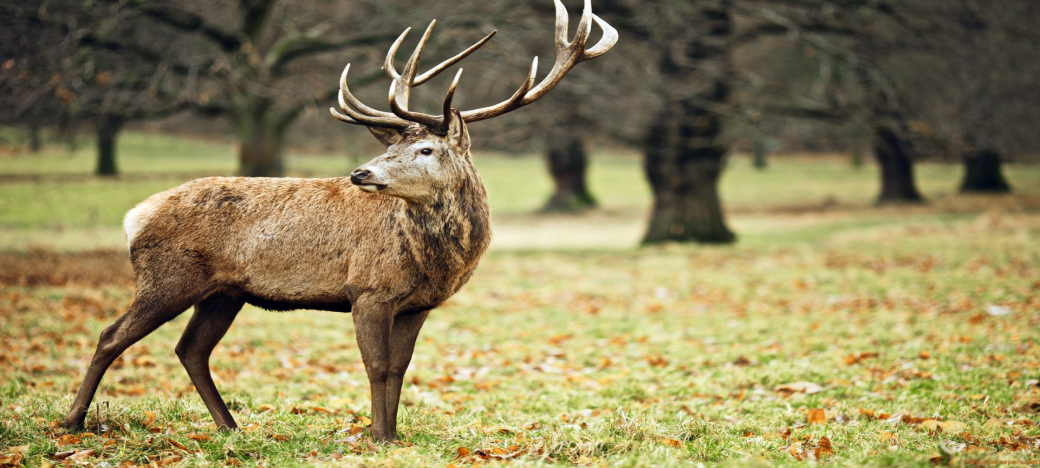 Christmas decoration
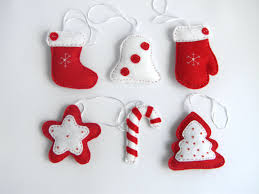 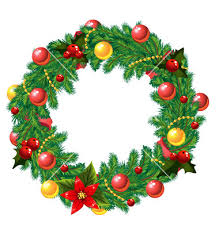 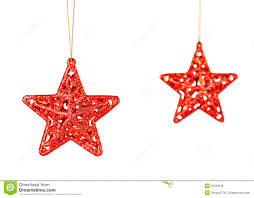 Merry Christmas!
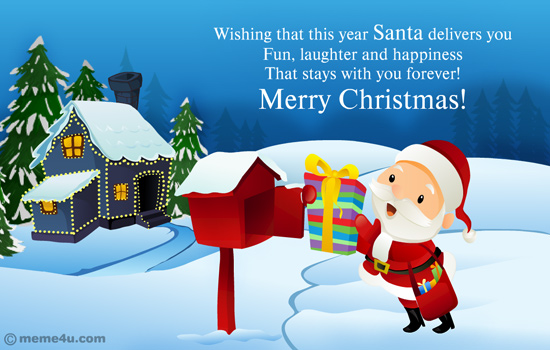 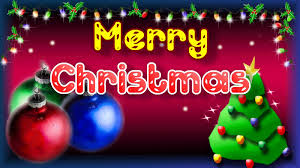